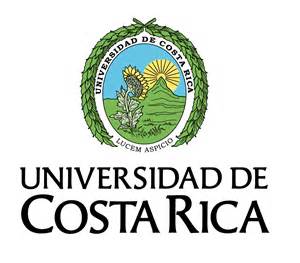 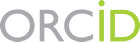 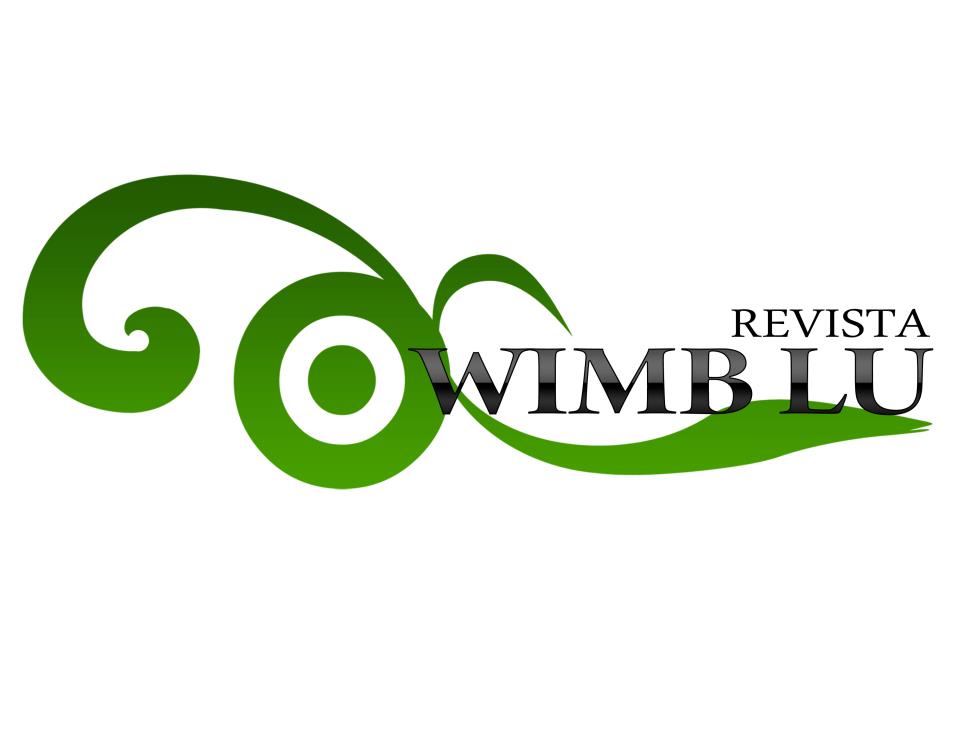 Una herramienta para la investigación
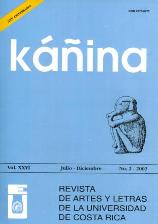 Lic. Ginette Sánchez Gutiérrez
Editora
 Revista Wimblu, Revista Káñina.
Universidad de Costa Rica
¿Qué es ORCID?
ORCID.org es un proyecto abierto, sin ánimo de lucro, comunitario, que ofrece un sistema para crear y mantener un registro único de investigadores y un método eficiente para vincular las actividades de investigación y los productos de estos identificadores.

Ofrece un registro único para cada investigador(a) y API que permite la comunicación y autenticación sistema a sistema.
Ventajas
Sistematizar un perfil profesional como investigador(a)
Vinculación con otros perfiles profesionales (Redalyc, Scopus, Linkedln, Researcher ID)
Reconocimiento y posicionamiento digital de sus trabajos como investigador(a)
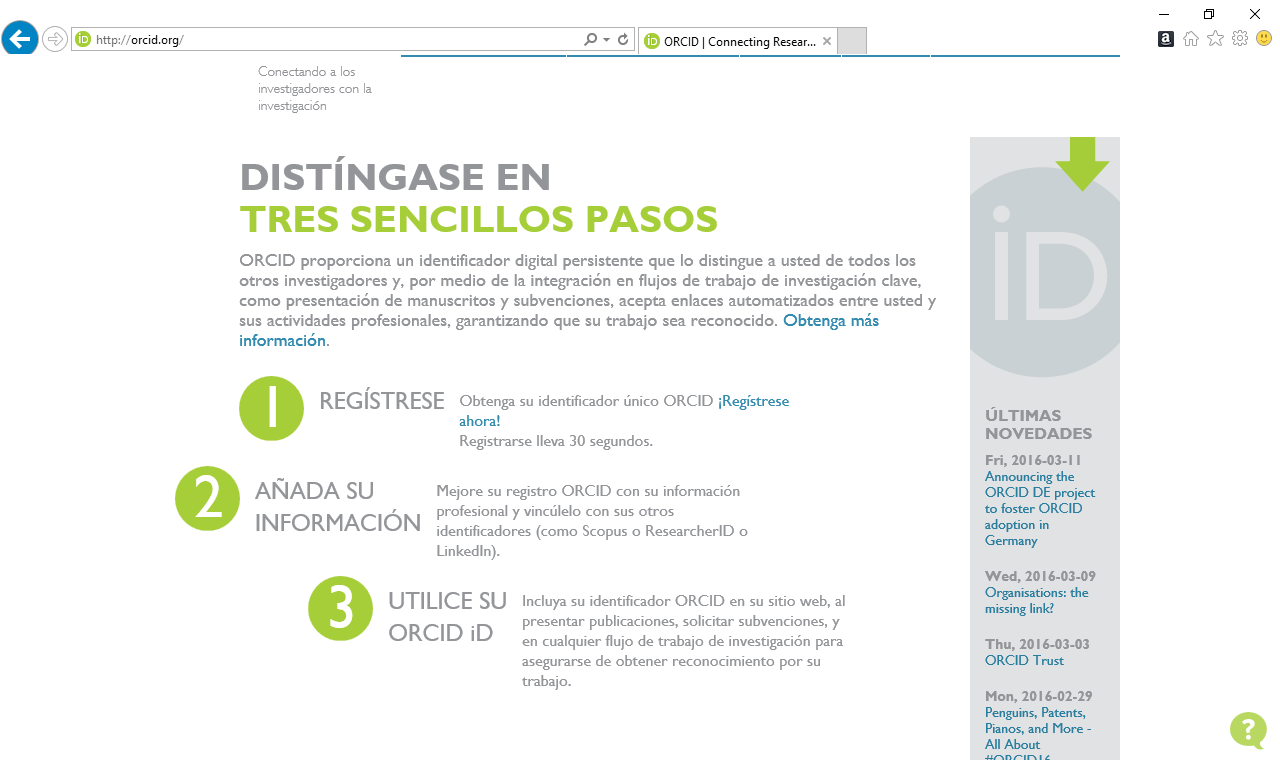 Regístrese
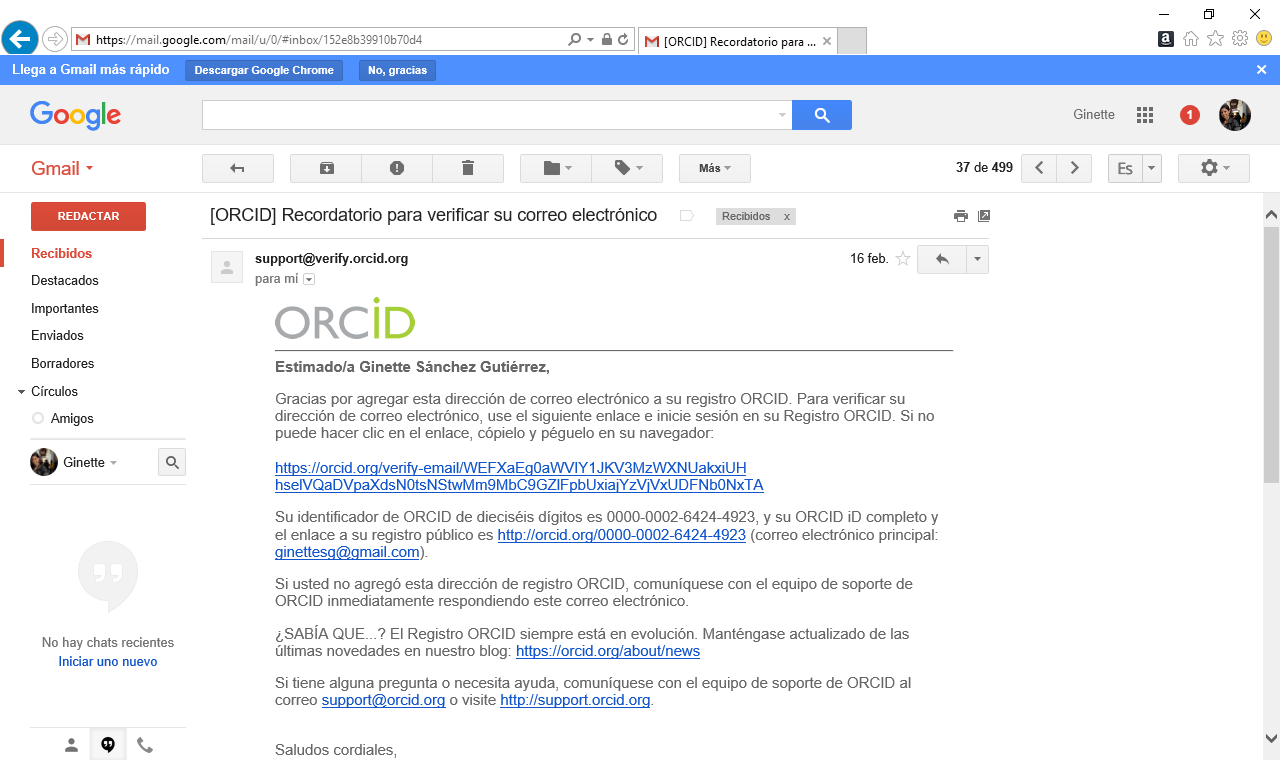 Correo de confirmación
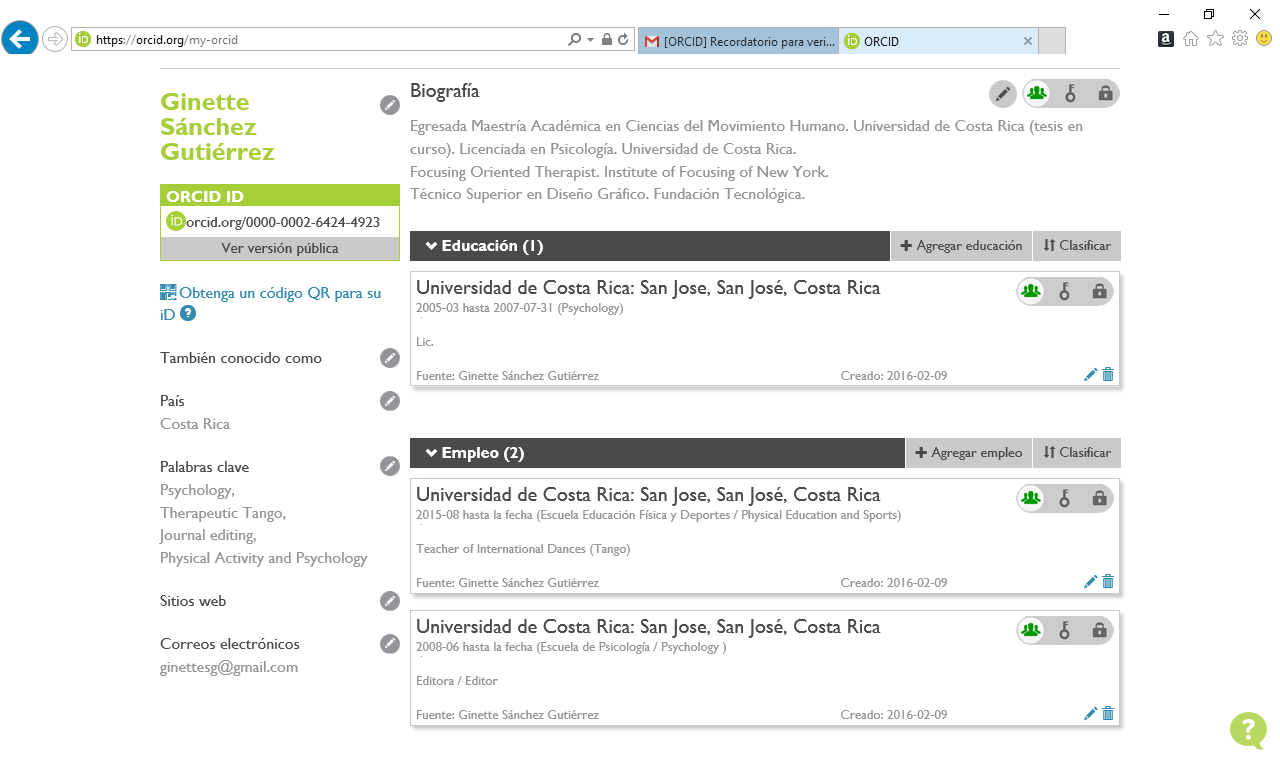 Mi perfil en ORCID
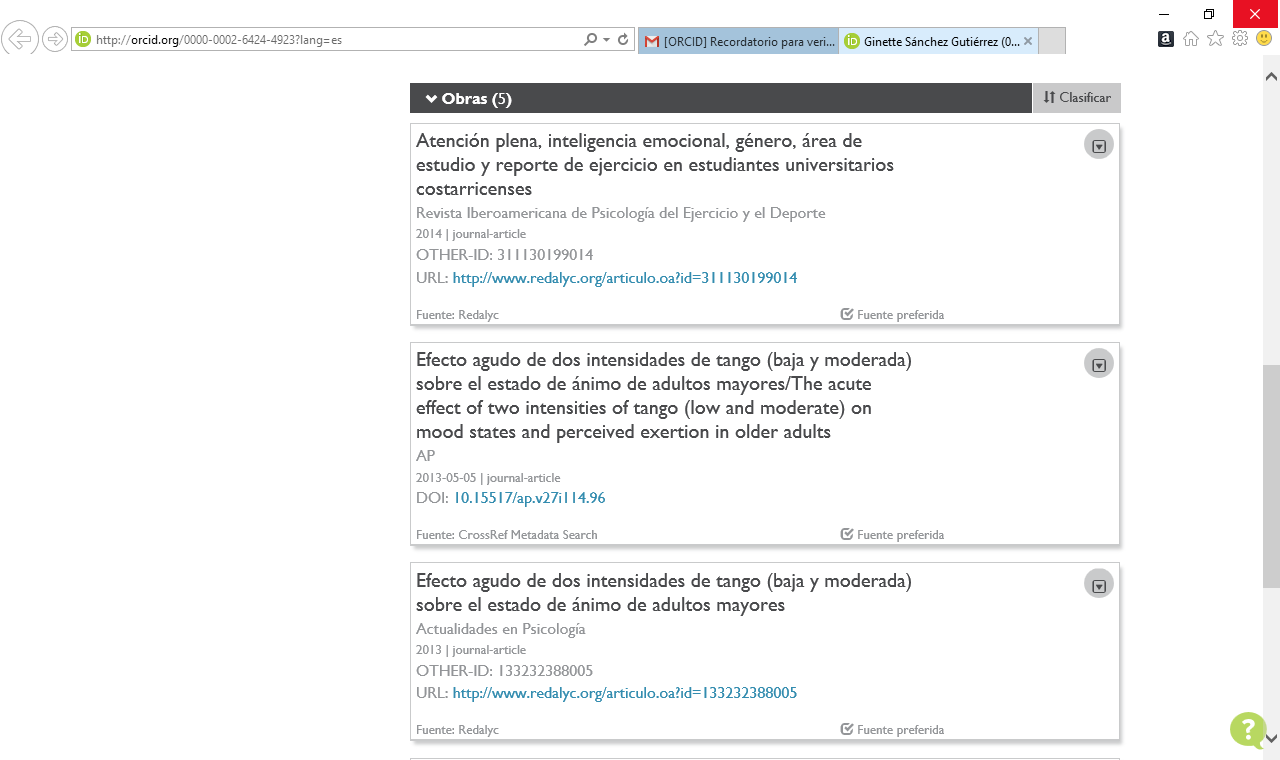 Mi perfil en ORCID